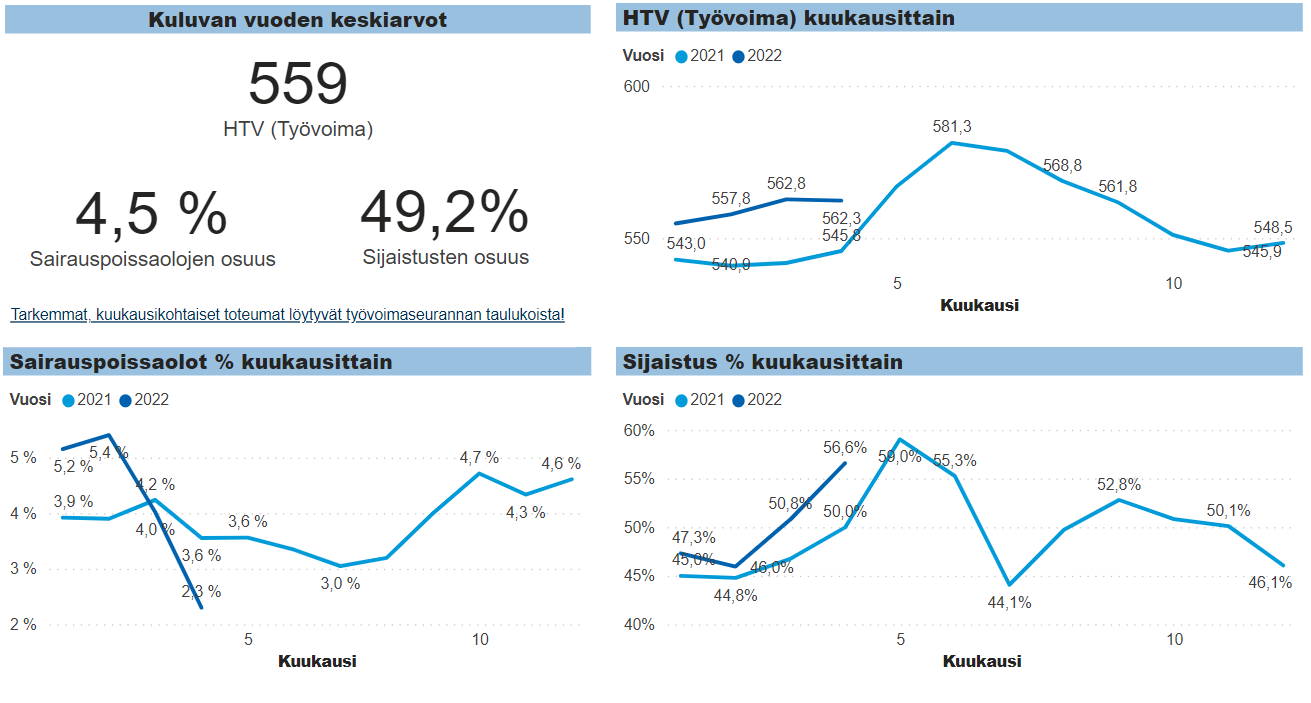 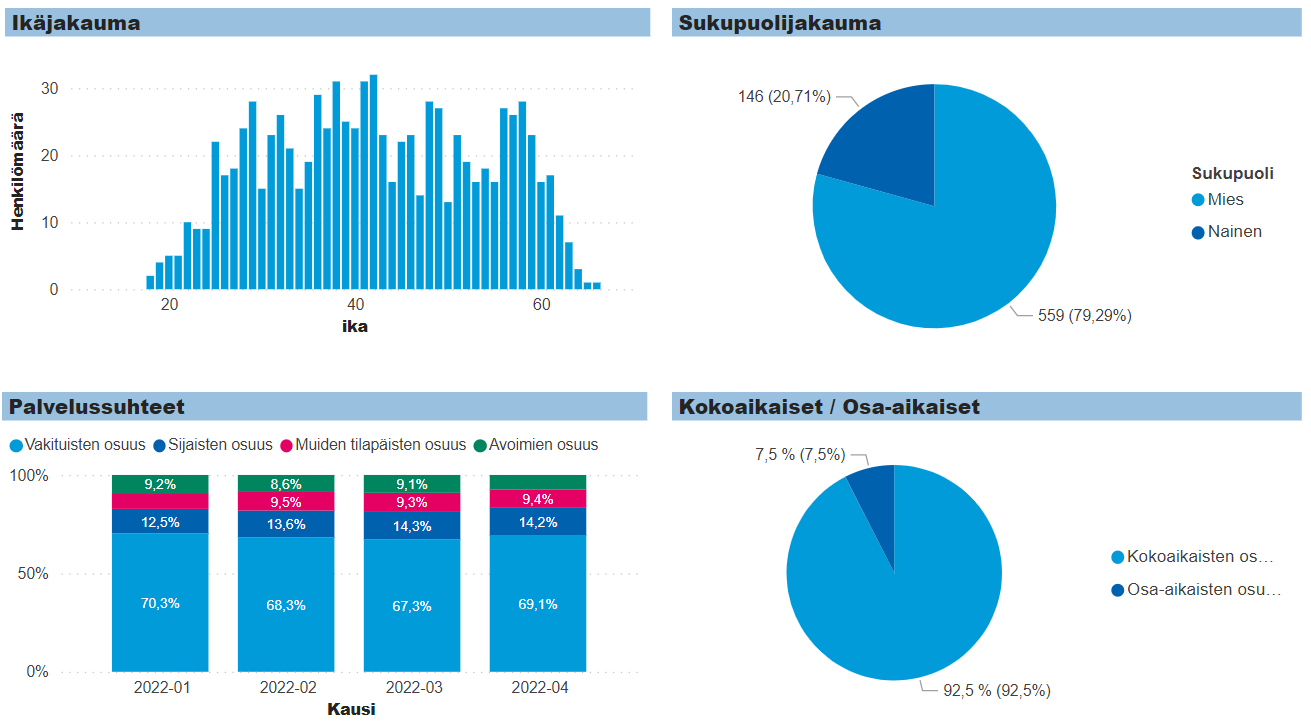 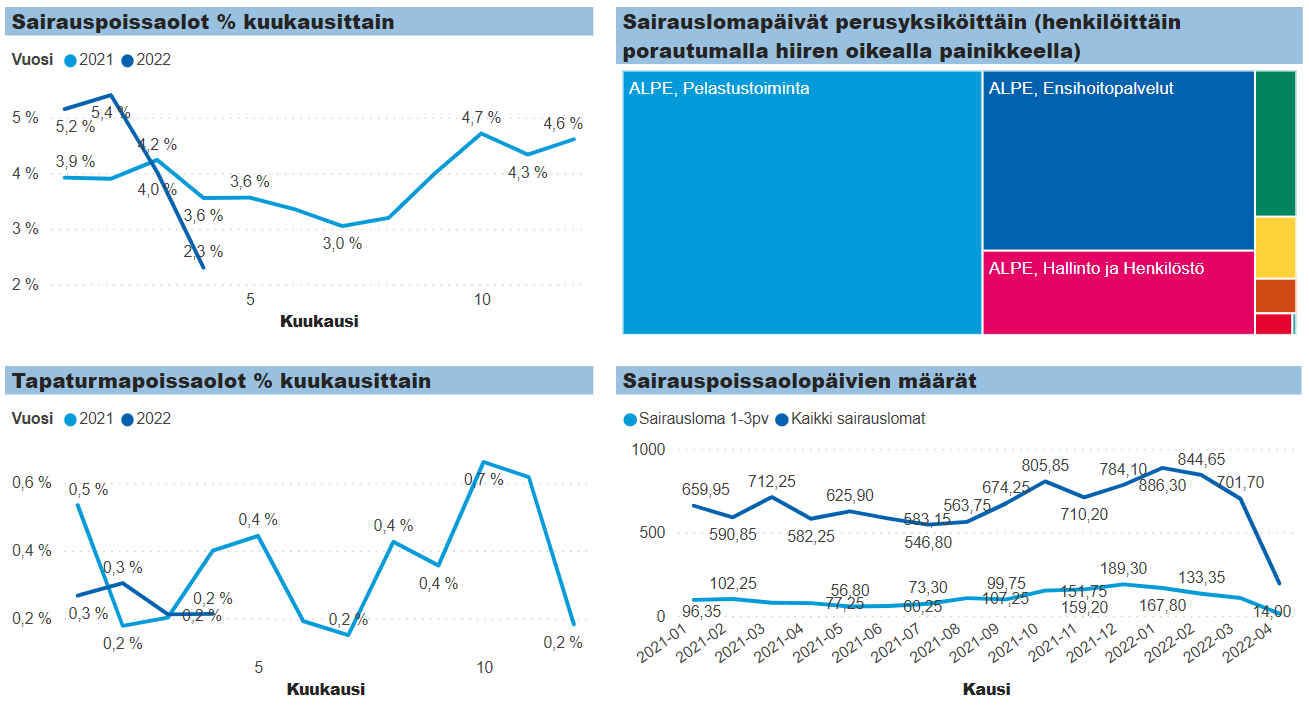 PELASTUS
ENSIHOITO
TEKNINEN
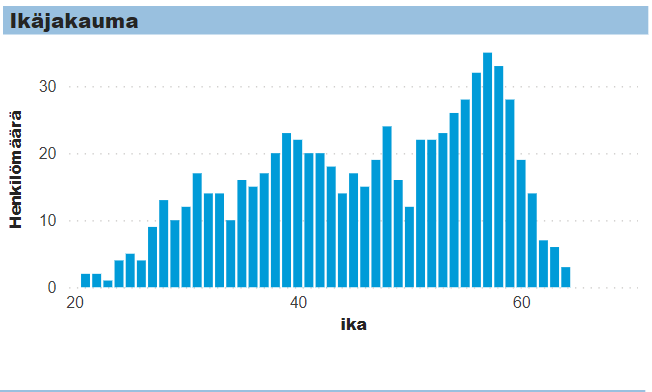 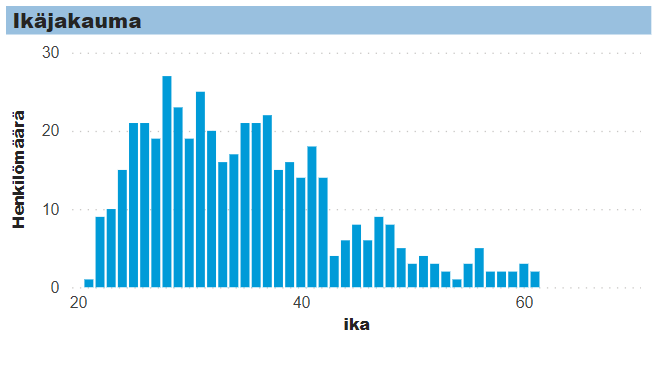 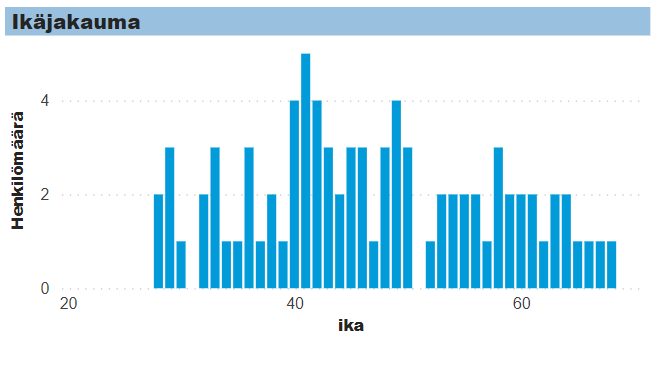 ONNETTOMUUKSIEN  EHKÄISY JA SIVIILIVALMIUS
HALLINTO
TIKE, VIESTINTÄ, ESIKUNTA
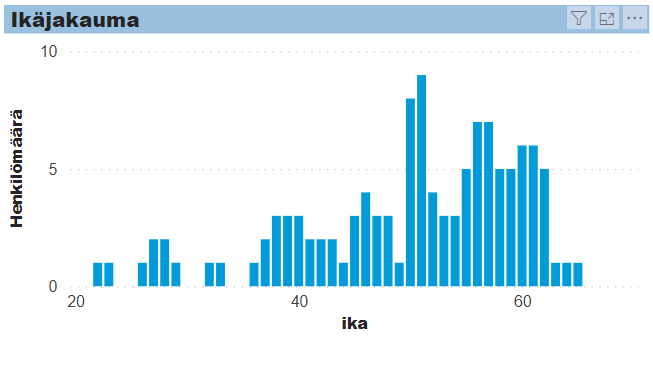 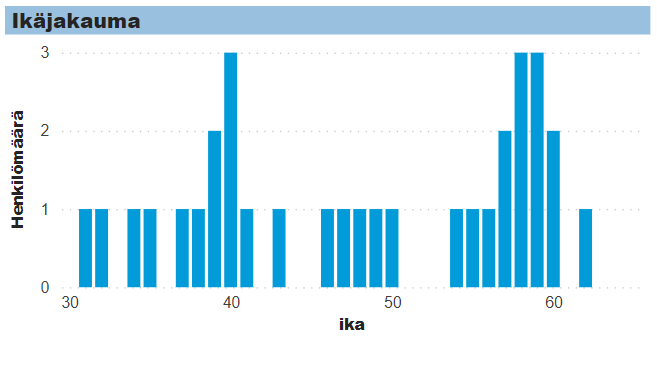 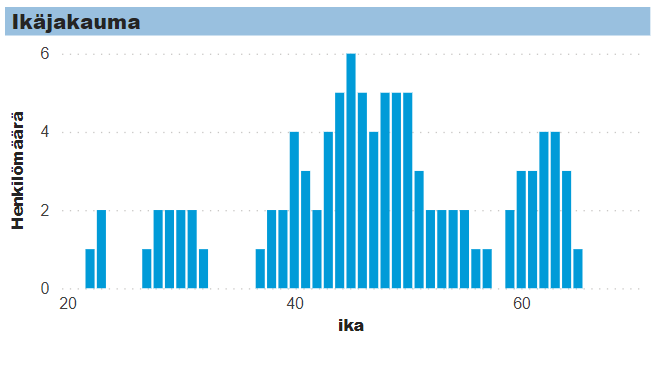 Kuva. Ikäjakaumat palveluyksiköissä, Varsinais-Suomen pelastuslaitos 15.4.2022.